①
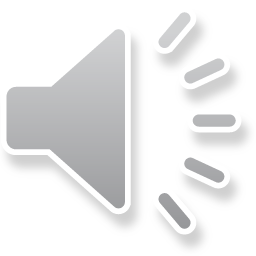 品詞タグ付きコーパスの検索
「英語語法調査」
第7回
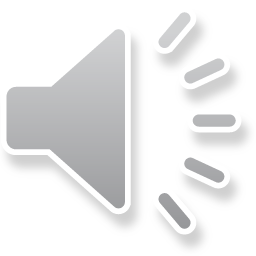 ②
受動文を検索する
受動文のパタン⇒be + 過去分詞形
(1) He was killed in the war.
(2) John was not appointed as chairperson.
(3) The paper is often cited in the journal. 

検索文字列は？
  be動詞⇒ (be|am|are|is|was|were|been|being)
　否定辞や副詞（任意の一語）⇒( \w+)?
　過去分詞形⇒\w+edでよいか？
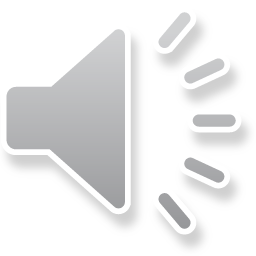 ③
\w+edの問題点
問題点１：無関連な用例も抽出される
　(4) John is indeed a good fellow.
  (5) The traffic light was red at that time.
  (6) I was tired when I got home.
問題点２：不規則変化動詞の受動文が抽出されない
  (7) The novel is written in Spanish.
  (8) The island was found to be uninhibited.
  (9) An unnecessary emphasis was put on the topic. 
⇒受動文＝be動詞＋動詞の過去分詞形
　正確に検索するには、品詞に関する情報が必要
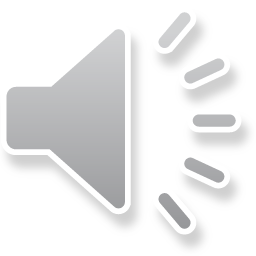 ④
品詞タグ付きコーパス
通常のテキストに、予め品詞情報を付加(annotate)
⇒品詞タグ付きコーパスの編纂
　Brown family ４コーパスやBNCコーパスなど

the_AT Fulton_NP County_NN Grand_JJ Jury_NN said_VBD Friday_NR an_AT investigation_NN of_IN Atlanta's_NP$ recent_JJ primary_NN election_NN produced_VBD no_AT evidence_NN that_CS any_DTI irregularities_NNS took_VBD place_NN ._.
　　　　　　　　　　　　　　　（品詞タグ付きBrown Corpus, A　の最初の１文)

⇒　語_品詞タグ
　　品詞タグ情報を手掛かりに検索できる
⑤
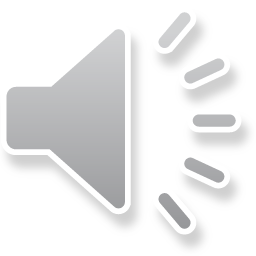 主要な品詞タグ(1)
コーパスごとに品詞タグ付けの仕方が若干異なる
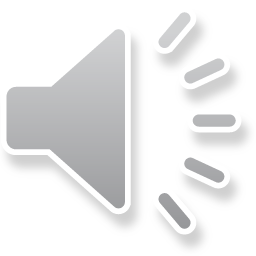 ⑥
主要な品詞タグ(2)
⑦
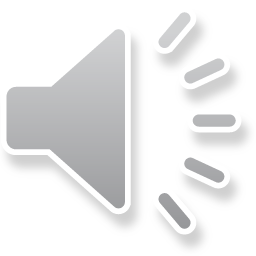 主要な品詞タグ(3)
⑧
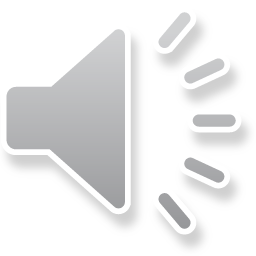 品詞タグセット
主要コーパスで採用されている品詞タグセットの詳細
「主要タグセット一覧」
　http://www2.hak.hokkyodai.ac.jp/fukuda/lecture/TextAnalysis/genjo.html
Brown Corpus Tagset 
　http://www.scs.leeds.ac.uk/ccalas/tagsets/brown.html
LOB Corpus Tagset 
　http://ucrel.lancs.ac.uk/claws1tags.html
PennTreeBank Tagset 　（Frown, FLOBコーパス用）
　http://www.scs.leeds.ac.uk/ccalas/tagsets/upenn.html
BNC Tagset 
　http://www.natcorp.ox.ac.uk/docs/c5spec.html
⑨
受動文の検索文字列(1)
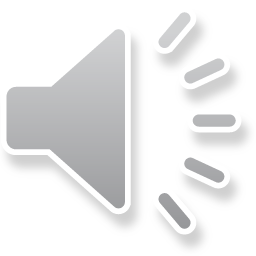 tagged Brown [BRt]の場合
　be動詞のタグは、\w+_BE(|M|R|Z|D|DZ|N|G)
　否定辞は、\w+_\*  （＊はメタ文字⇒エスケープ）
　副詞は、\w+_RB
  オプショナルな否定辞と副詞⇒( \w+_(\*|RB))?
　動詞の過去分詞形は、\w+_(BE|HV|DO|VB)N
⇒\b\w+_BE(|M|R|Z|D|DZ|N|G)( \w+_(\*|RB))? \w+_(BE|HV|DO|VB)N\b
⇒[BRt]を指定して検索すると、11,831件の用例
⇒「集計ボタン」で、ファイル別頻度⇒Excelに保存
⑩
受動文の検索文字列(2)
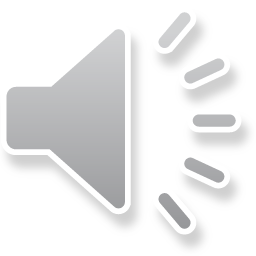 tagged LOB [LOt] の場合
　be動詞のタグは、\w+_BE(|M|R|Z|D|DZ|N|G)
　否定辞は、\w_XNOT
　副詞は、\w+_RB
  オプショナルな否定辞と副詞⇒( \w+_(XNOT|RB))?
　動詞の過去分詞形は、\w+_(BE|HV|D|VB)N
⇒\b\w+_BE(|M|R|Z|D|DZ|N|G)( \w+_(XNOT|RB))? \w+_(BE|HV|D|VB)N\b
⇒[LOt]を指定して検索すると、12,799件の用例
⇒「集計ボタン」で、ファイル別頻度⇒Excelに保存
⑪
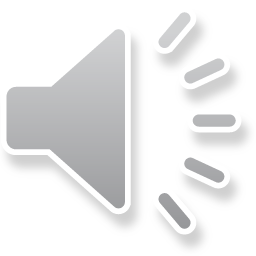 受動文の検索文字列(3)
tagged Frown, FLOB [FRt, FLt] の場合
　be動詞のタグは、\w+_VB(|P|Z|D|N|G)
　否定辞と副詞は、\w+_RB
  オプショナルな否定辞と副詞⇒( \w+_RB)?
　動詞の過去分詞形は、\w+_V(B|H|D|V)N
⇒\b\w+_VB(|P|Z|D|N|G)( \w+_RB)? \w+_V(B|H|D|V)N\b
⇒[FRt]を指定して検索すると、9,573件の用例
⇒[FLt]を指定して検索すると、12,009件の用例
⇒「集計ボタン」で、ファイル別頻度⇒Excelに保存
⑫
受動文のジャンル別頻度の比較(1)
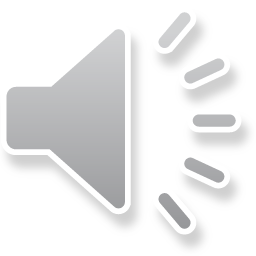 表１　Brownコーパスのジャンル構成と受動文の頻度　
　　　　　　　　　　　　　　　　語数　   　　頻度   標準化頻度（10万語当り）
　News 　　　　A~C　　　178,568      1,971　　　 1,104
  Public　　　　 D~F       177.906      2,599        1,461
  Academic 　　J           162,225      3,025        1,865
  Fiction 　　　 K~R        254,509      1,479           581
ジャンルごとに語数が異なる⇒（単純な頻度比較はできない）
　⇒条件を等しくするために、単位当たりに変換（標準化）
⑬
受動文のジャンル別頻度の比較(2)
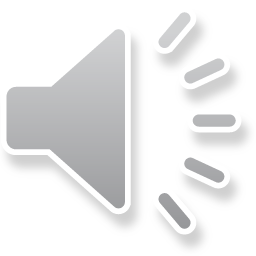 標準化頻度を用いて、ジャンル間の頻度比較
χ2乗検定を6回繰り返し⇒ボンフェローニの方法によりp値＜0.0083のとき有意と判定
⇒ すべてのジャンル間に有意差があると結論⇒　Academic > Public > News > Fiction
⑭
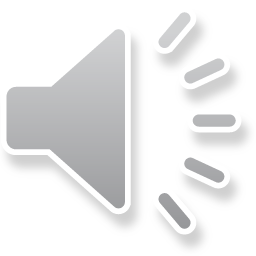 受動文のジャンル別頻度の比較(3)
χ2乗検定を6回繰り返し⇒ボンフェローニの方法によりp値＜0.0083のとき有意と判定
⇒ すべてのジャンル間に有意差があると結論　　Academic > Public > News > Fiction
⇒Brownコーパス、LOBコーパスともに、同じ分布傾向が観察されると言える。
受動文とは何か？受動文はどんな時に使われるか？⇒ジャンル別に頻度差がある理由
⑮
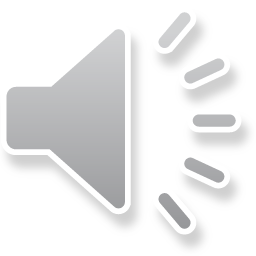 受動文を使用する環境
能動文　SVO　「人が物を～する」（人の行為に焦点）
　↓
受動文　O be + V過去分詞「物が～される」
　　　　　（物の性質を叙述）
行為者（by+人）は通常表現されない
　⇒行為者の特定に関心がない
　   （ただし、by以下があるときには、行為者に焦点）
受動文は「物の性質」について記述する構文。
学術ジャンルでは、研究の目的は（人の行為というより）「（対象）物」の性質の究明にある⇒受動文の多用
ニュースや小説では、人（登場人物）の行為に焦点
⑯
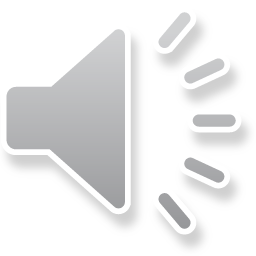 受動文中のby+行為者(1)
受動文を検索後、by＿INで「絞り込み検索」⇒by＋行為者を含む受動文の頻度
ジャンル別にｂｙ句の生起率を算出⇒20％前後で大きな差は見られない
⑰
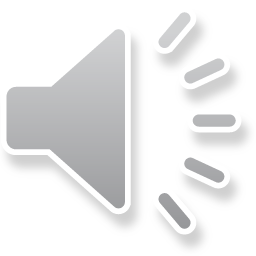 受動文中のby+行為者(2)
ジャンル別にｂｙ句の生起率を算出⇒20％前後で一見すると大きな差は見られない
各ジャンルから抽出された（典型的）用例
Implementation  of Georgia's automobile title law was also recommended by 
    the outgoing jury. 	(Brown, A)
(2) The information is furnished by each of the guests, … (Brown, G)
(3) Nonspecific staining could be satisfactorily eliminated by passing these 
    conjugates through a column, …  (Brown, J)
(4) Another specimen of such double-entendre is illustrated by a woman in a 
     department store.  (Brown, R)
学術（J)ジャンルではby＋V-ingが多く、by+行為者はほとんどない。
他のジャンルでは、by+行為者を文末に配置して強調
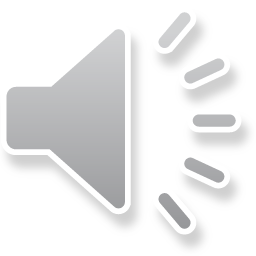 ⑱
第７回小課題
次の３つの小課題のうち１つを選んで、調査、分析の過程と結果を報告しなさい。締め切りは、６月27日（土）18：00です。（6月26日（金）18：00までに早期提出することを推奨します。）　報告ファイル名をｘｘｘｘ-07としてください。

（小課題１）　品詞タグ付きのBrown family 4コーパスのどれか１つを対象にして、完了形の頻度を調査しなさい。検索文字列も報告すること。have動詞＋過去分詞形の間に、オプショナルな否定辞や副詞が介在することがあります。
　４ジャンルを設定して、頻度集計を行い、標準化した頻度の間に有意な差があるかどうかを分析しなさい。分析結果を踏まえて、どうしてそのような傾向が観察されるのかの理由を検討しなさい。

（※ ha(ve|s|d|ing)_\w+ )
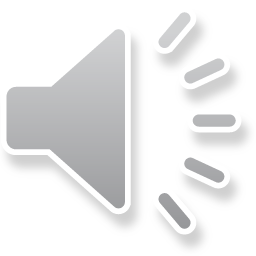 ⑲
第７回小課題
（小課題２）　品詞タグ付きのBrown family 4コーパスののどれか１つを対象にして、進行形の頻度を調査しなさい。検索文字列も報告すること。be動詞＋現在分詞形の間に、オプショナルな否定辞や副詞が介在することがあります。
　４ジャンルを設定して、頻度集計を行い、標準化した頻度の間に有意な差があるかどうかを分析しなさい。分析結果を踏まえて、どうしてそのような傾向が観察されるのかの理由を検討しなさい。
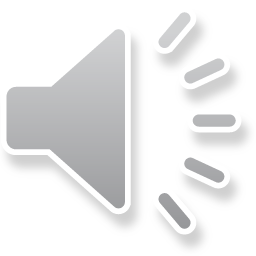 ⑳
第７回小課題
（小課題３）　品詞タグ付きのBrown family 4コーパスのどれか１つを対象にして、SVO＋動詞原形の知覚動詞構文の頻度を調査しなさい。目的語の長さを１～３語までとして検索しなさい。　検索文字列も報告すること。
　　４ジャンルを設定して、頻度集計を行い、標準化した頻度の間に有意な差があるかどうかを分析しなさい。分析結果を踏まえて、どうしてそのような傾向が観察されるのかの理由を検討しなさい。

※任意の品詞タグ付き１語 ( \w+_\w+)